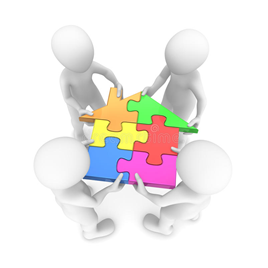 ИСПОЛЬЗОВАНИЕ 
ИННОВАЦИОННЫХ ТЕХНОЛОГИЙ 
В РАБОТЕ  УЧИТЕЛЯ-ЛОГОПЕДА,  УЧИТЕЛЯ-ДЕФЕКТОЛОГА 
КАК ЭФФЕКТИВНОЕ СРЕДСТВО СОЦИАЛИЗАЦИИ ДЕТЕЙ С ОВЗ
Турбина Т.А., 
учитель-логопед МБОУ 
«С(К)ОШ № 11 г. Челябинска»
СОЦИАЛИЗАЦИЯ -
– это процесс и результат включения индивида в социальные отношения.

Цель — приобщение «особых» учеников к основам культуры и цивилизации, обеспечить включение в общество, подготовить к активному участию в социальной жизни.
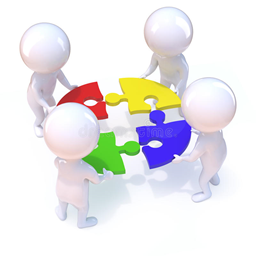 На сегодняшний день в работе коррекционных педагогов используются  различные технологии, которые способствуют эффективному развитию ребенка, коррекции имеющихся нарушений  и его социальной адаптации.
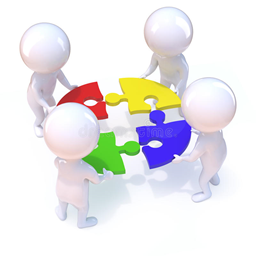 ИННОВАЦИОННЫЕ ТЕХНОЛОГИИ -
– это внедрённые, новые, обладающие повышенной эффективностью методы и инструменты, приёмы, являющиеся конечным  результатом интеллектуальной деятельности педагога.
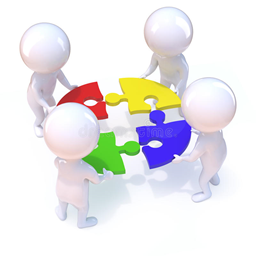 ОСНОВНОЙ КРИТЕРИЙ «ИННОВАЦИОННОСТИ»  -
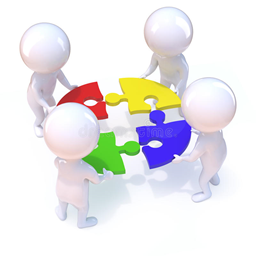 – повышение эффективности образовательного процесса 
за счёт её применения.
КЛАССИФИКАЦИЯ ИННОВАЦИОННЫХ ТЕХНОЛОГИЙ
а) по цели воздействия:
– развивающие технологии  (эмоциональное, сенсомоторное воспитание; мнемотехники, тренинги мыслительных процессов и др.);

– психокоррекционные технологии  (арт-терапия, сказкотерапия, куклотерапия, музыкотерапия,  смехотерапия, цветотерапия, психогимнастика и др.);

– здоровьесберегающие технологии  (гипокситерапия, логопедический и пальцевый массаж, су-джок-терапия, ароматерапия, дыхательные техники и др.);
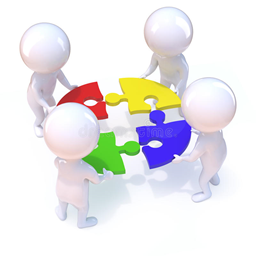 КЛАССИФИКАЦИЯ ИННОВАЦИОННЫХ ТЕХНОЛОГИЙ
б) по инструментам воздействия:
– информационно-коммуникационные технологии (ИКТ);
– дистанционные образовательные технологии (ДОТ);

в) по степени инновационности (традиционности):
– педагогические технологии с использованием нетрадиционных для дефектологии приемов (ароматерапия, хромотерапия, библиотерапия, криотерапия и др.);
– смешанные технологии – традиционные технологии с использованием нововведений.
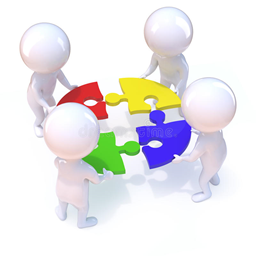 ИННОВАЦИОННЫЕ ТЕХНОЛОГИИ
игровые технологии
   личностно-ориентированные технологии
   технологии проектной деятельности 
   и др.
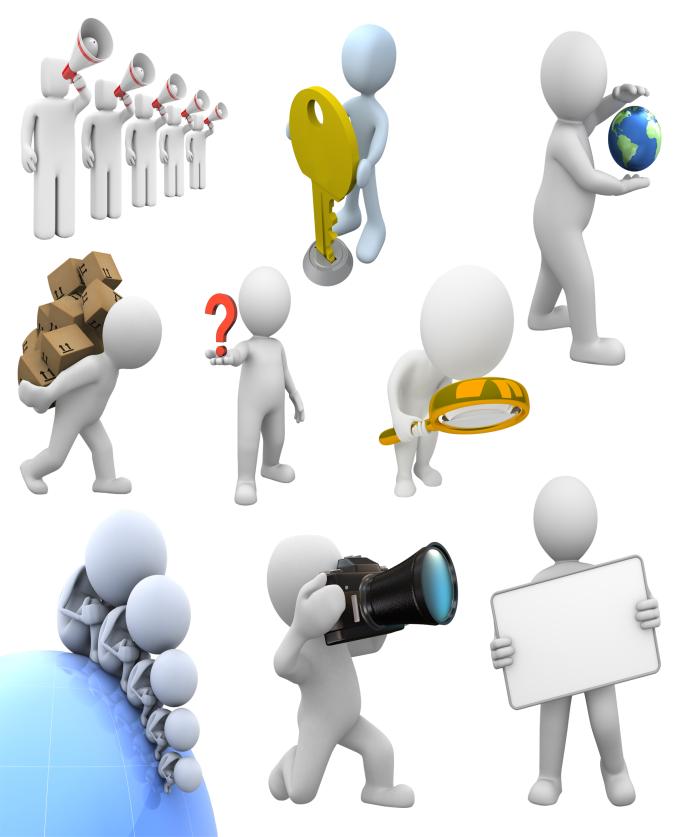 ИННОВАЦИОННЫЕ ТЕХНОЛОГИИ
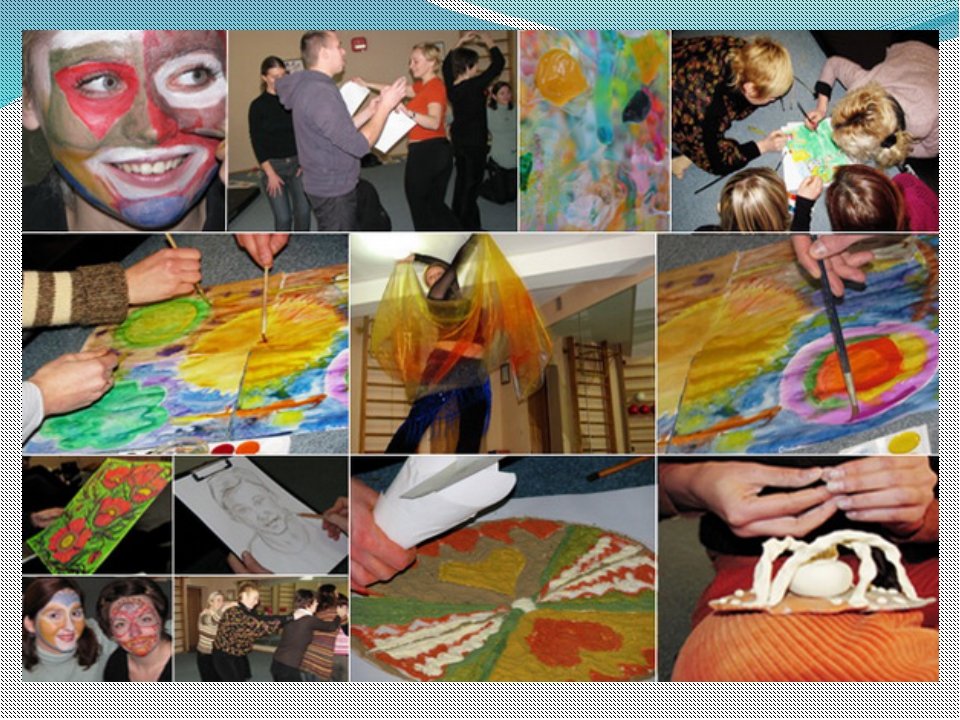 Цели: 
 
   формирование высокого жизненного тонуса и гармоничных отношений с окружающим миром;

 развитие взаимопонимания между детьми, а также между ребенком и взрослыми.
ИННОВАЦИОННЫЕ ТЕХНОЛОГИИ
Направлена на: 
 
   сотрудничество педагога с детьми и друг с другом;

   создание на занятии благоприятной психологической атмосферы, обогащение эмоционально-чувственной сферы ребёнка;

   приобщение детей к прошлому и настоящему русской культуры, народному фольклору.
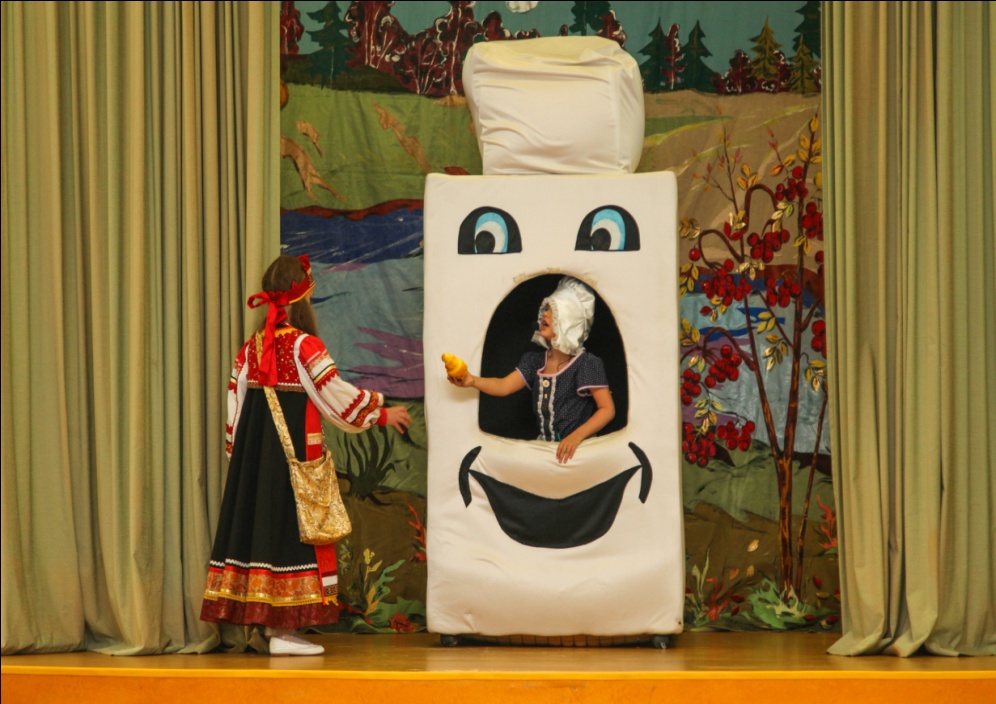 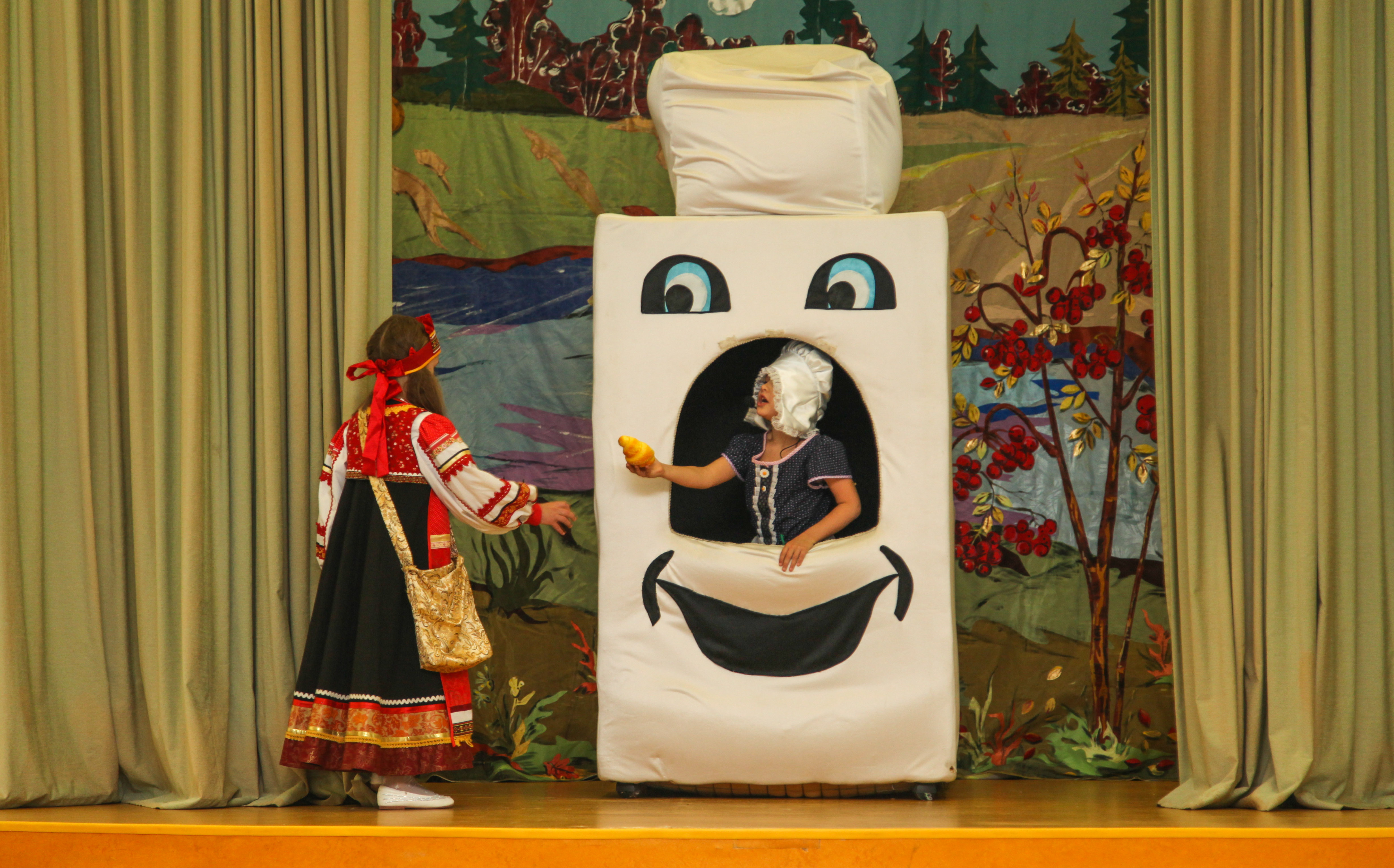 ИННОВАЦИОННЫЕ ТЕХНОЛОГИИ
ЦЕЛИ: 
 
   ликвидация болезненных переживаний, укрепление психического здоровья;

   улучшение социальной адаптации; 

   развитие самосознания;

   разрешение конфликтов в условиях коллективной творческой деятельности.
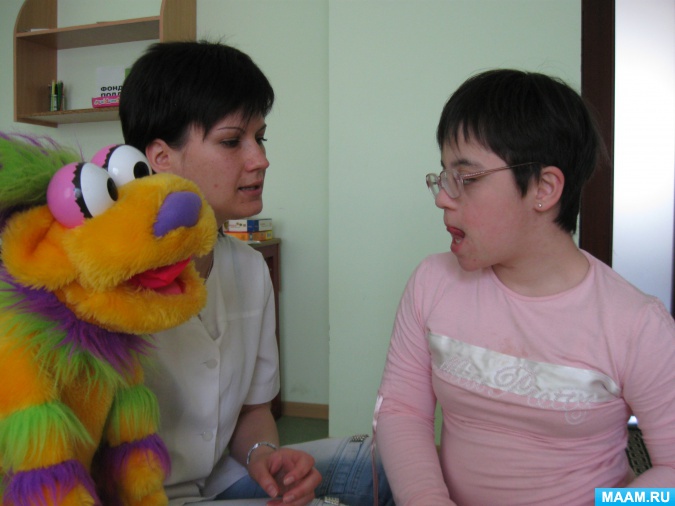 ИННОВАЦИОННЫЕ ТЕХНОЛОГИИ
Информационно-коммуникационные технологии 
(ИКТ)
Реализация возможностей современных ИКТ расширяет спектр видов учебной деятельности, позволяет совершенствовать существующие и порождает новые организационные формы и методы обучения. 
      Занятие с использованием современных ИКТ для детей с ОВЗ способствует решению одной из основных задач коррекционного воспитания – развитию индивидуальности ребенка, его способностей ориентироваться и адаптироваться в современном обществе.
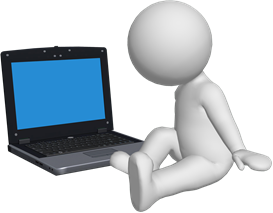 ИННОВАЦИОННЫЕ ТЕХНОЛОГИИ
Дистанционные образовательные технологии 
(ДОТ)
В условиях физической удаленности существует реальная возможность взаимного общения детей в рамках совместных учебных занятий как по вертикали (педагог - обучающийся), так и по горизонтали (между обучающимися, в режиме электронной почты, конференций, чата, виртуальных семинаров и т.п.).
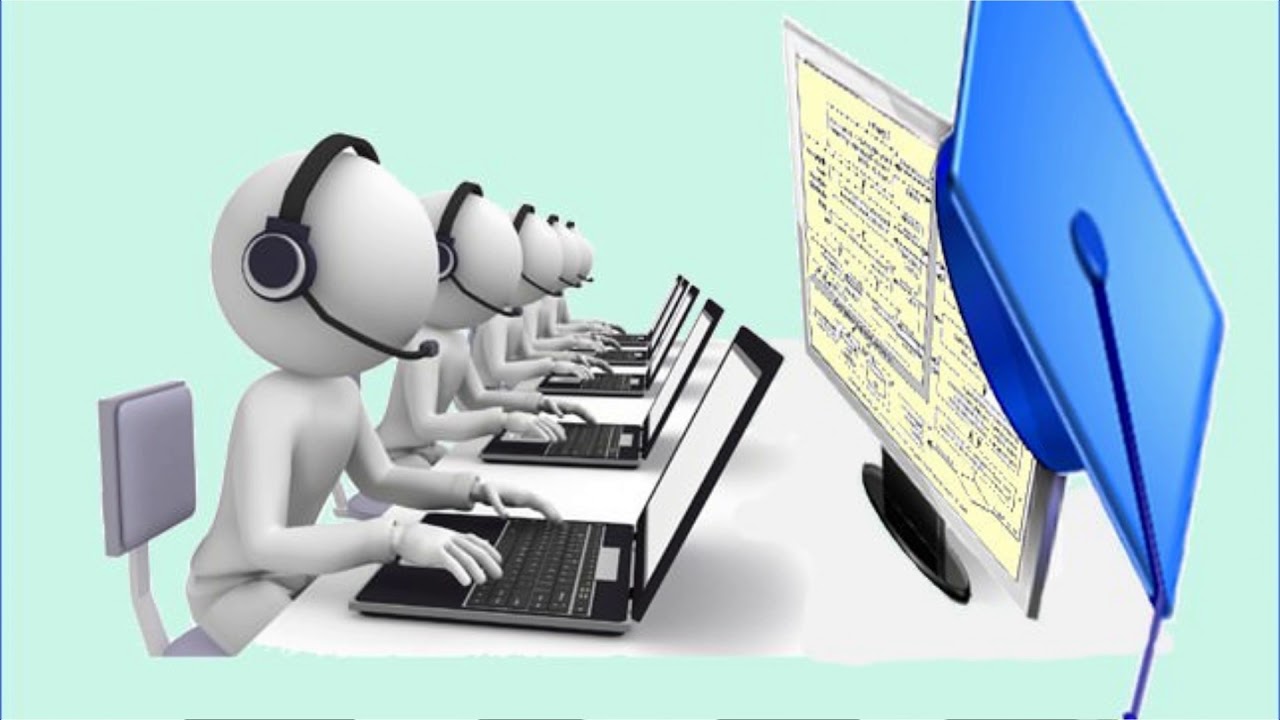 ИННОВАЦИОННЫЕ ТЕХНОЛОГИИ
Библиотерапия
Определенно подобранная книга, преимущественно художественная, призвана содействовать процессу социальной адаптации детей, имеющих проблемы со здоровьем. 
       В библиотеке дети с ОВЗ могут получить навыки культуры общения со сверстниками, проявить свои творческие способности, заполнить свой досуг, заняться дополнительным образованием.
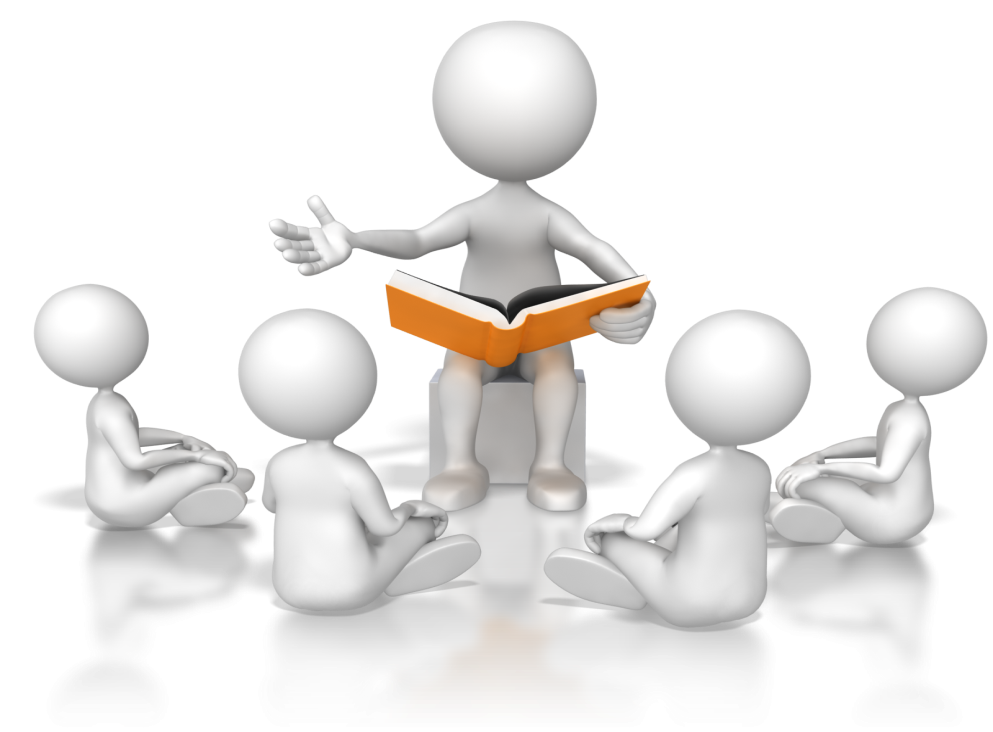 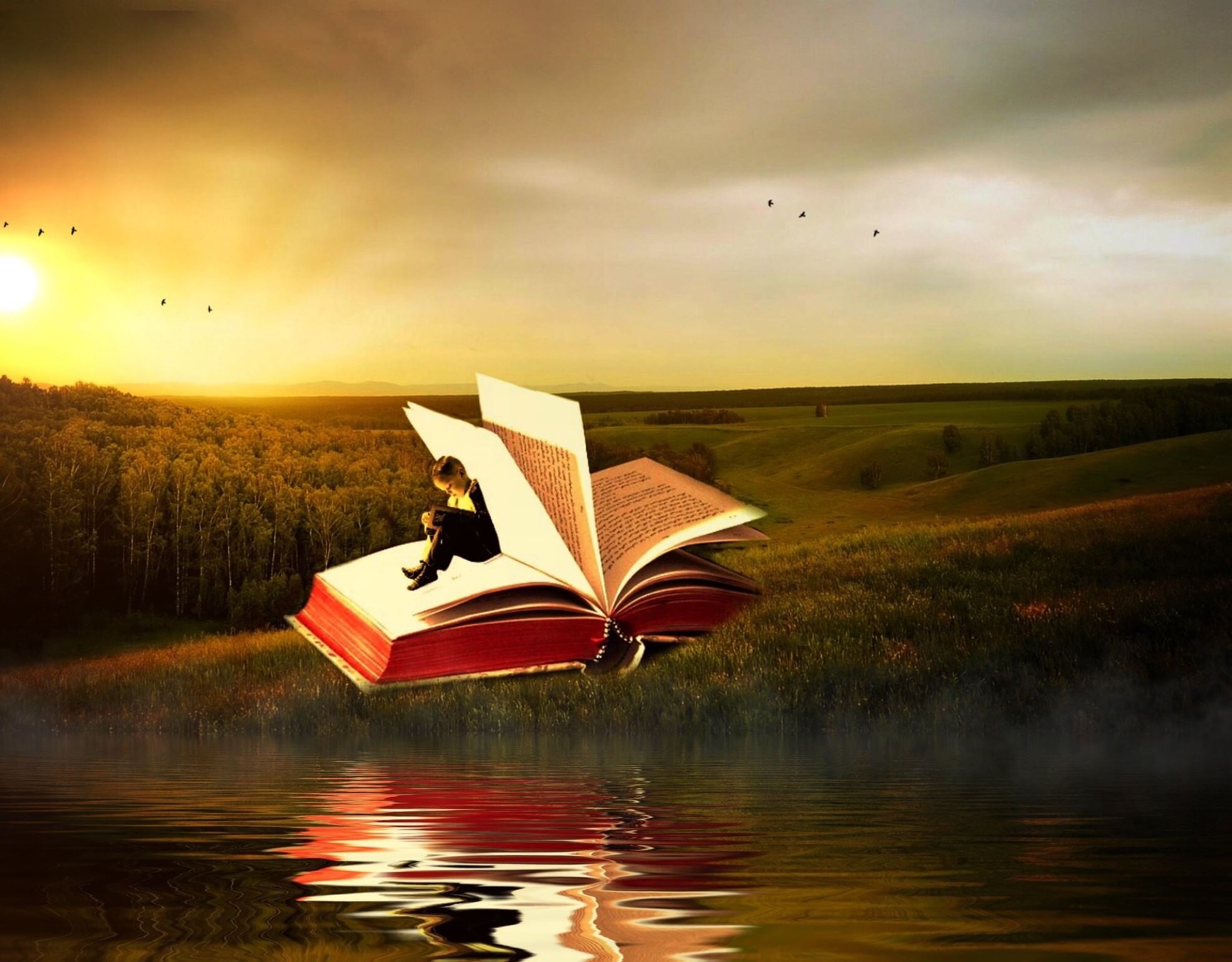 ИННОВАЦИОННЫЕ ТЕХНОЛОГИИ
Личностно-ориентированные технологии
Направлены на организацию учебно-воспитательного процесса с учетом индивидуальных особенностей, возможностей и способностей обучающихся. 

Позволяют    формировать:
   адаптивные, социально-активные черты учащихся;
   чувства взаимопонимания, сотрудничества, уверенности в себе, ответственности за свой выбор.
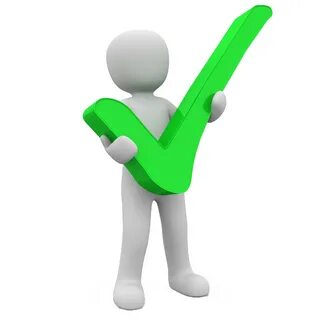 ИННОВАЦИОННЫЕ ТЕХНОЛОГИИ
Технологии проектной деятельности
Проектная деятельность: 

1. Связана с развивающим, личностно-ориентированным обучением.
2.   Позволяет интегрировать сведения из разных областей знаний для решения одной проблемы и применять их на практике, что в конечном итоге формирует познавательную компетентность ребенка, позитивный социальный опыт.
3.  Является уникальным средством обеспечения сотрудничества между детьми и взрослыми.
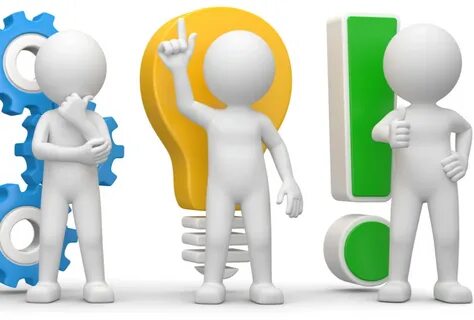 -   модернизация традиционных технологий посредством введения в них элементов развивающего обучения, и интеграции новых современных методов и форм.
Смешанные технологии -
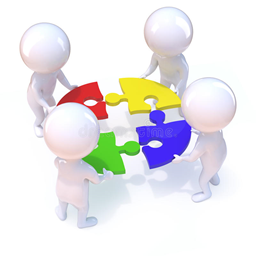 Связь обучающихся с окружающим социумом может достигаться лишь путем специальных мероприятий, направленных на психолого-педагогическое сопровождение таких детей в ходе обучения и воспитания. 
      В результате, использование  инновационных технологий на учебных занятиях является одним из эффективных средств социализации обучающихся с ОВЗ, способных обеспечить общение и совместную  деятельность со сверстниками и педагогами.
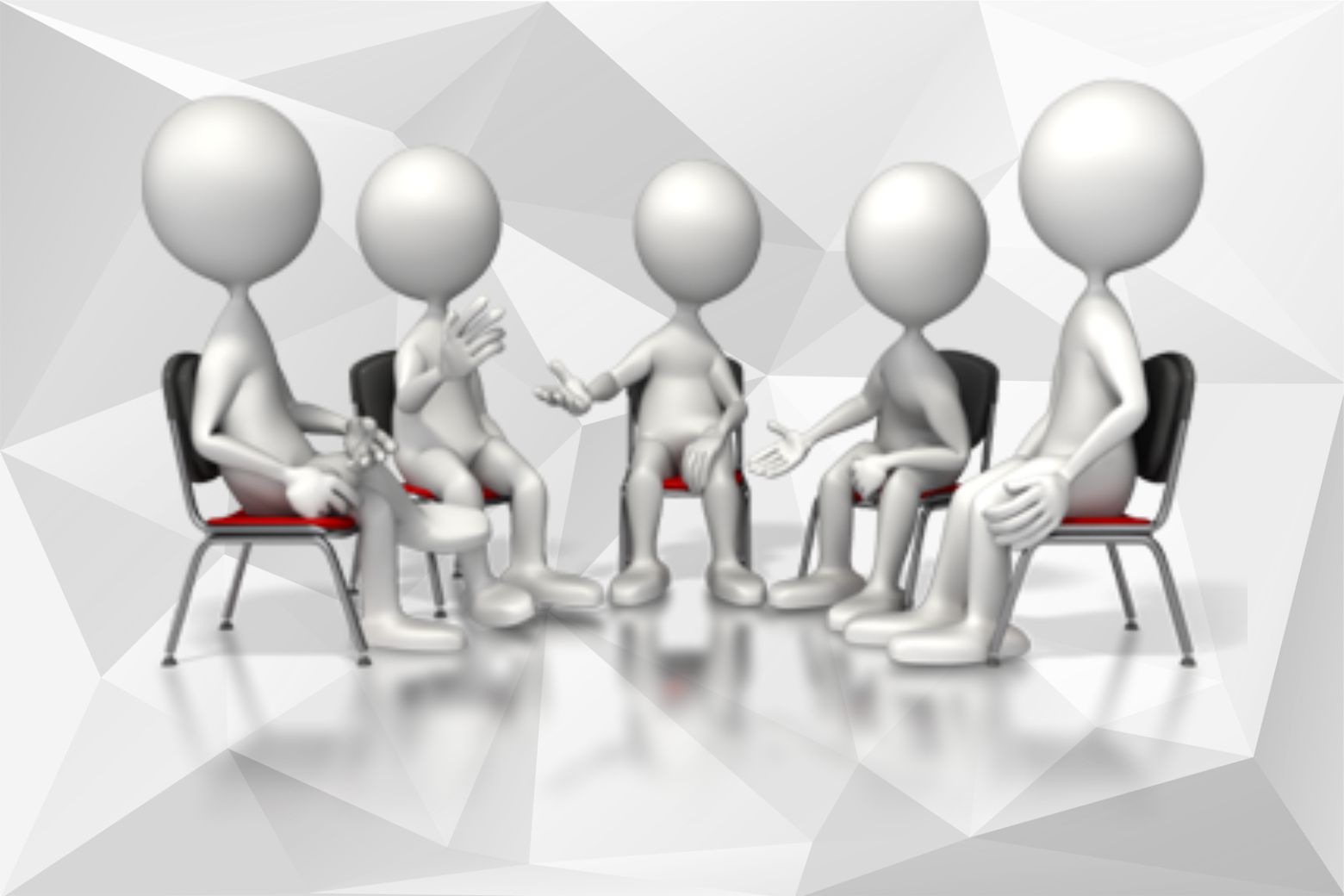 СПАСИБО ЗА ВНИМАНИЕ!
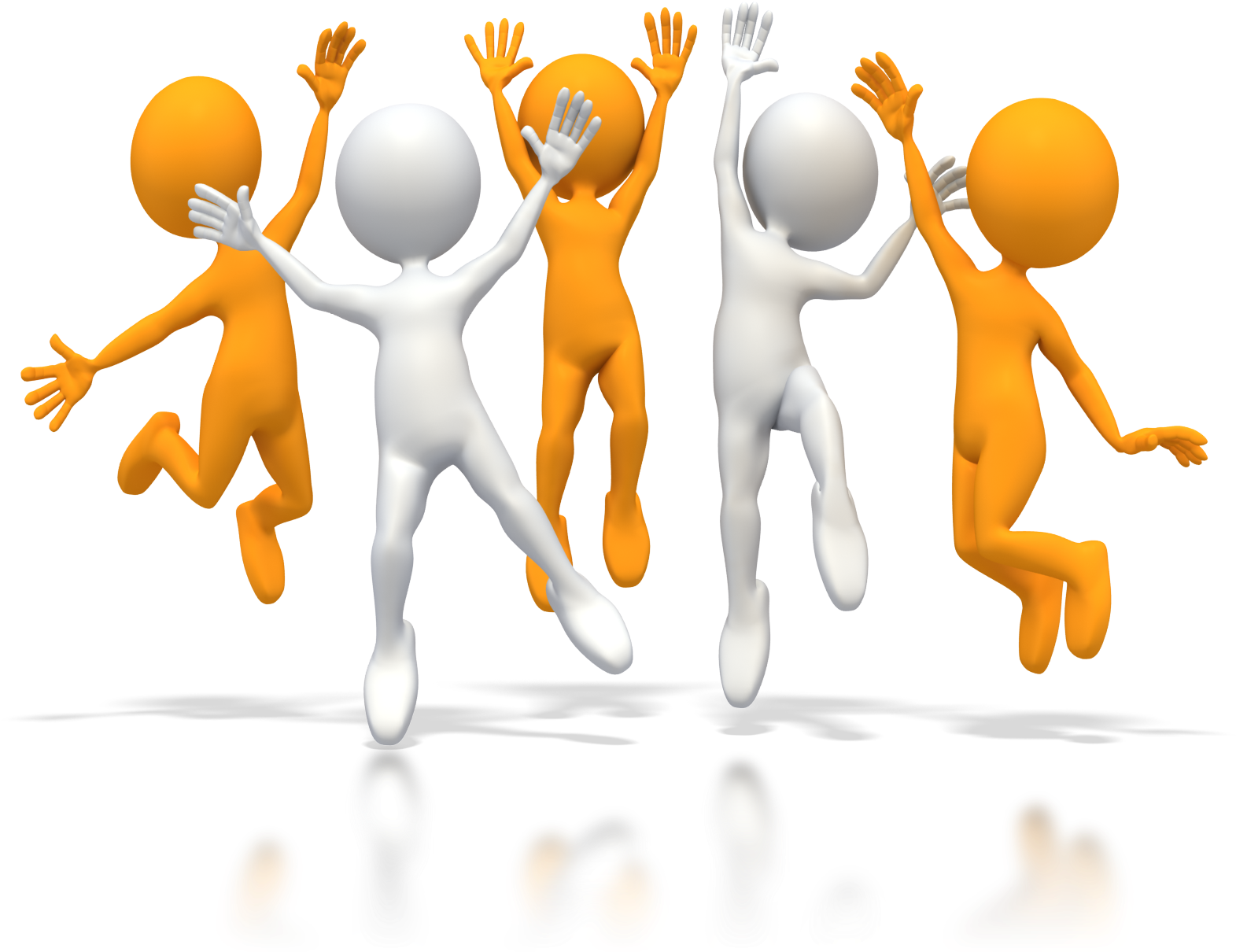